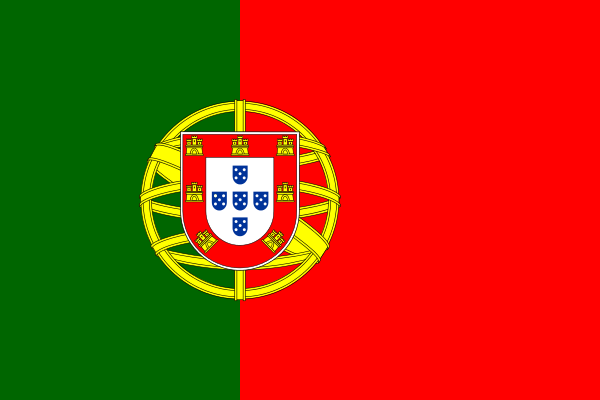 Portugal
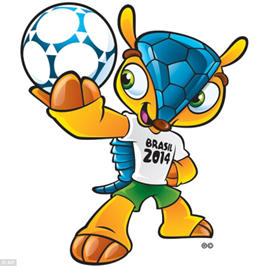 2014 FIFA World Cup Brazil
GEOGRAPHY
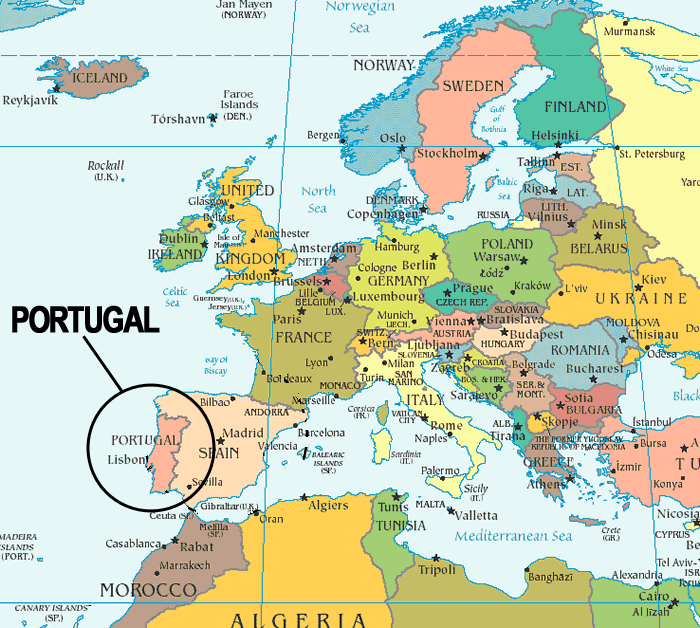 Portugal is situated at the south-west point of Europe and also includes the Madeira and Azores archipelagos in the Atlantic Ocean.
GEOGRAPHY
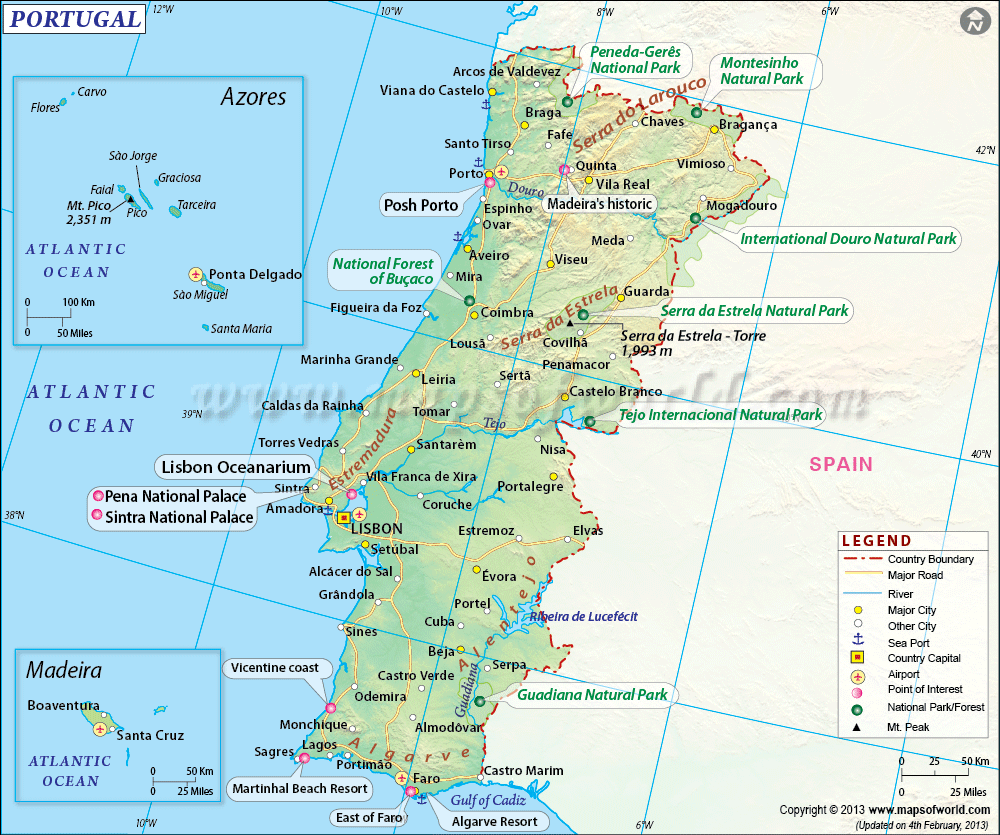 Total area of Portugal is 92,212 km2.

It is 218 km wide and 561 km long. It has 832 km of Atlantic coast and a 1,215 km border with Spain.
POPULATION

Portugal has a population of about 10 million. 

       The population density     	is at its greatest in    	Lisbon, the capital and   	its suburbs, where 	about 1.9 million people 	live.





The second largest city 
in Portugal is Oporto in 
the north.
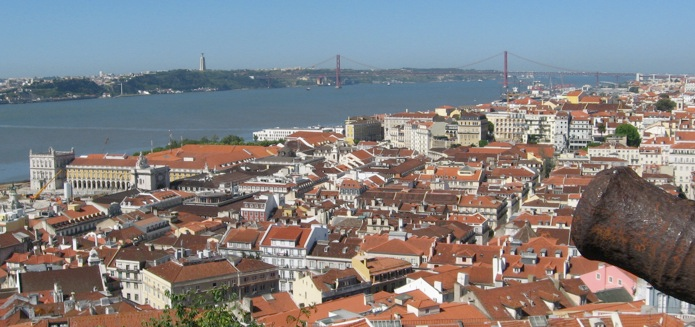 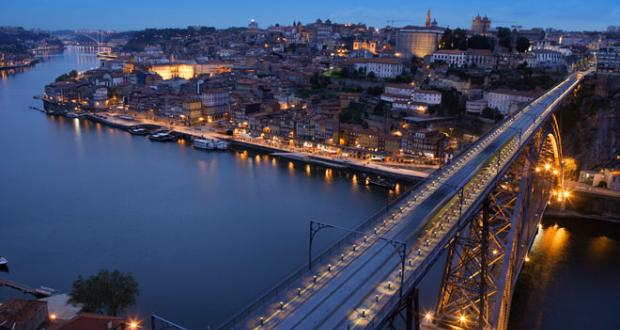 CLIMATE
In the Oporto, North area and Beiras region, particularly inland, nearer Spain, the winters are colder, although the temperatures are still mild when compared to the rest of Europe. 

There is some snowfall. It 
occurs most in the Serra da Estrela 
mountains, where we find the 
highest point in mainland Portugal
 (1,991 m) and where it is 
sometimes possible to ski.
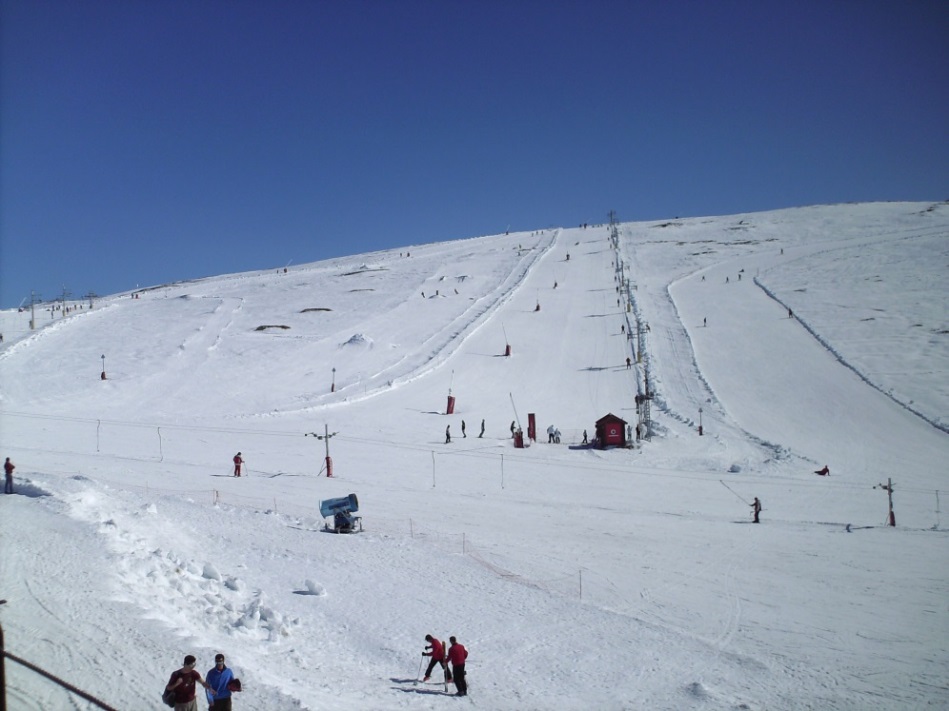 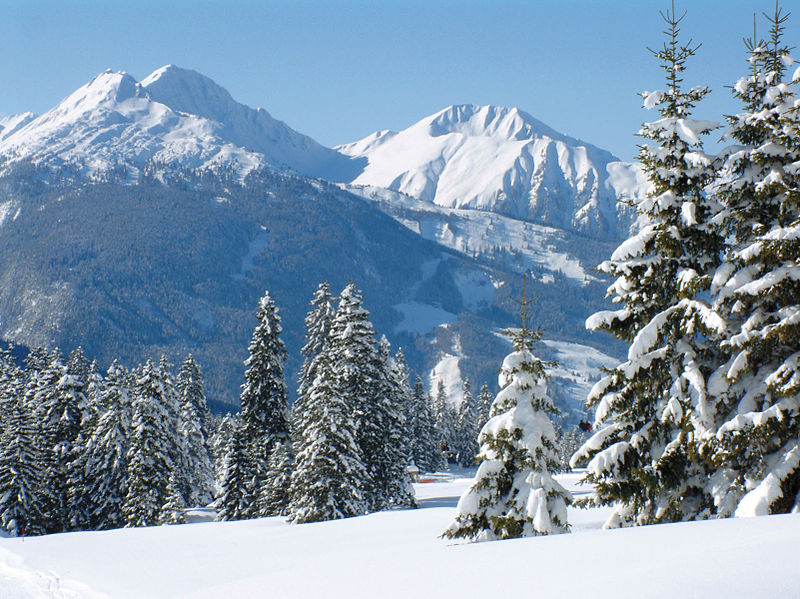 CLIMATE



The summers are hot and dry, especially in the inland areas (Trás-os-Montes in north-eastern Portugal and Alentejo).






 Temperatures are slightly 
lower in the coastal areas, 
because of the influence of 
the sea.
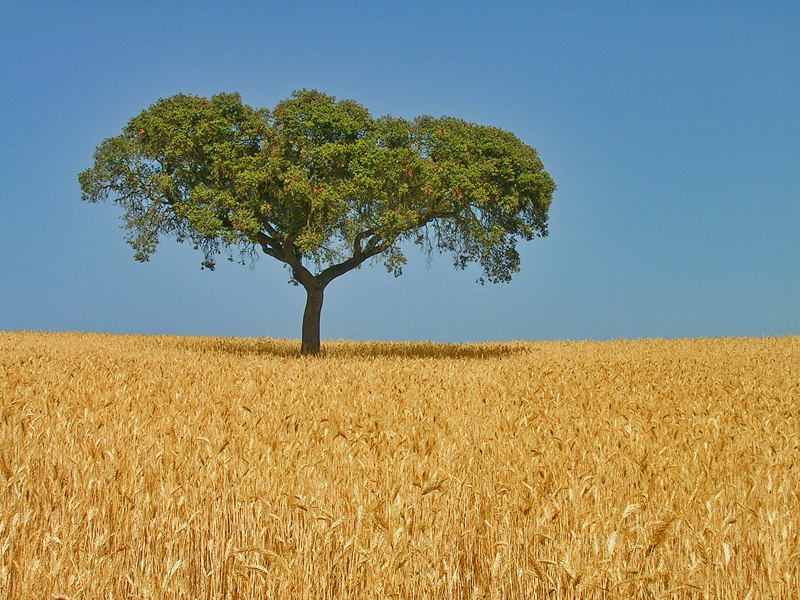 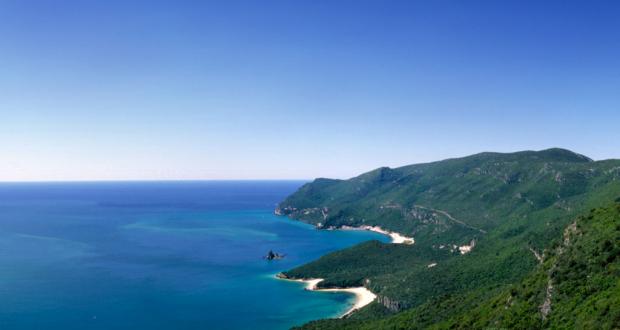 Islands - Azores and Madeira
The climate in the Azores is influenced by the islands’ latitude and by the Gulf Stream, and temperatures are mild there all year round. 

					The subtropical characteristics              					of the weather in the Madeira 						Archipelago can be explained 						by its geographical position and 					mountainous relief. 

       The   climate in Madeira is    	exceptionally mild, with average temperatures varying between 24 ºC in summer and 19 ºC in winter.





The same factors also influence the 
sea temperature, which is very pleasant 
both in winter and summer and ideal for 
nautical sports all year round.
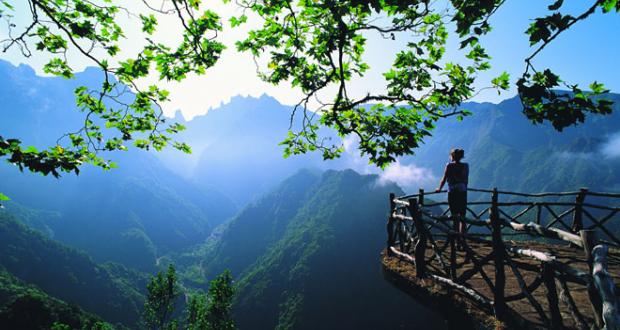 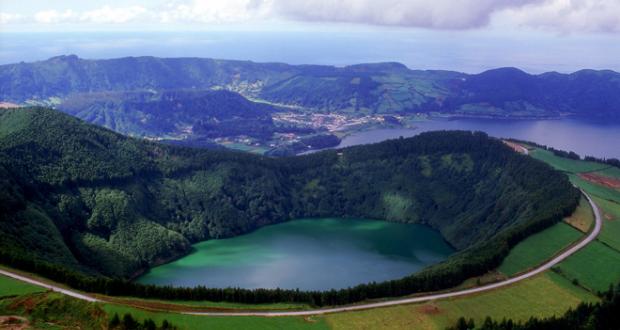 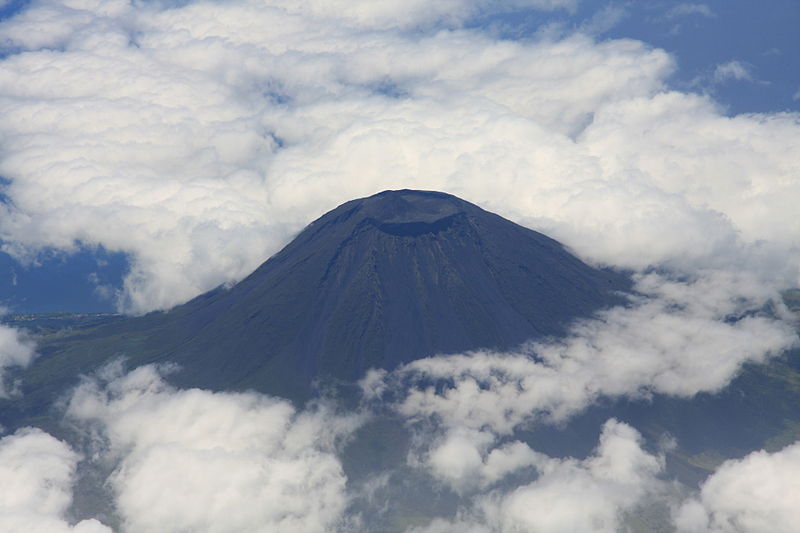 LANGUAGE
One of the Latin languages, Portuguese is the third most spoken European language in the world and the native tongue of about 250 million people.

The Portuguese-speaking countries are scattered all over the world. Portuguese is spoken in:
	- Africa (Angola, Cape Verde, Guinea-Bissau, Guinea Equatorial, Mozambique   and São Tomé e Príncipe); 
	- South America (Brazil);
	- Asia (East Timor) and it is also the official language in Macao Special Administrative Region of China;

As the result of expansion during colonial times, Portuguese speakers are also found in Goa, Daman and Diu in India and in Malacca in Malaysia.
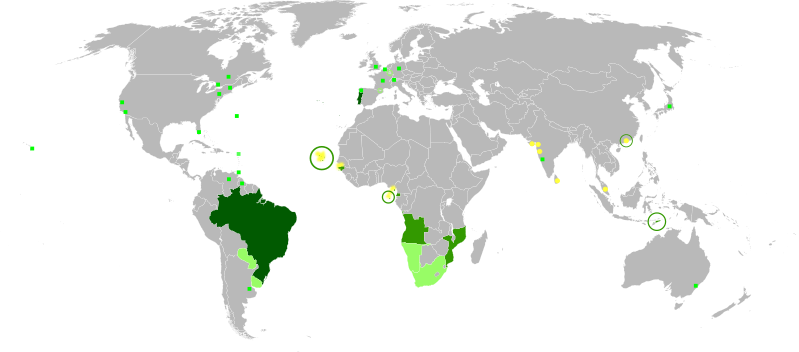 CULTURE

Music
Visual arts
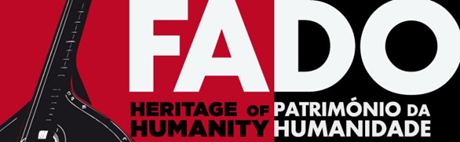 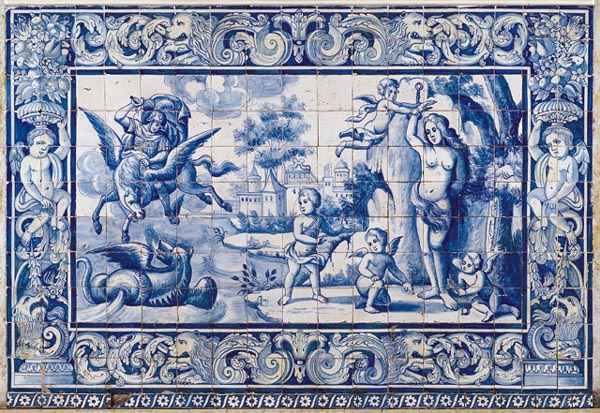 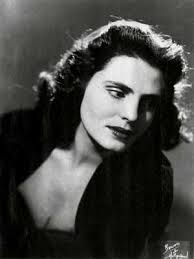 Fado is a portuguese music genre usually singing by one person accompanied by one classic guitar and portuguese guitar.

Amália Rodrigues, the Portuguese singer known as Queen of Fado.
Azulejo is a form of 
portuguese painted, tin-glazed, 
ceramic tilework.
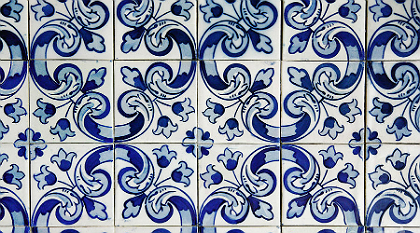 CUISINE
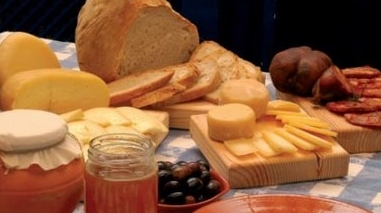 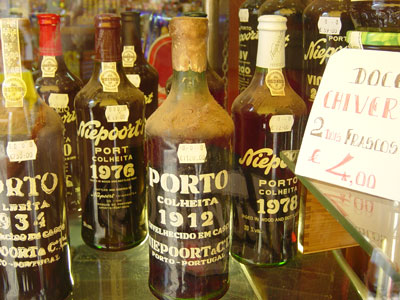 Cheeses, Sausages, Bread and Olives
Porto Wine
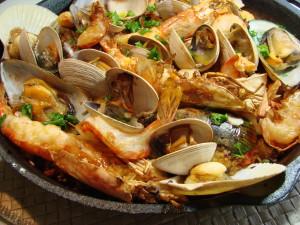 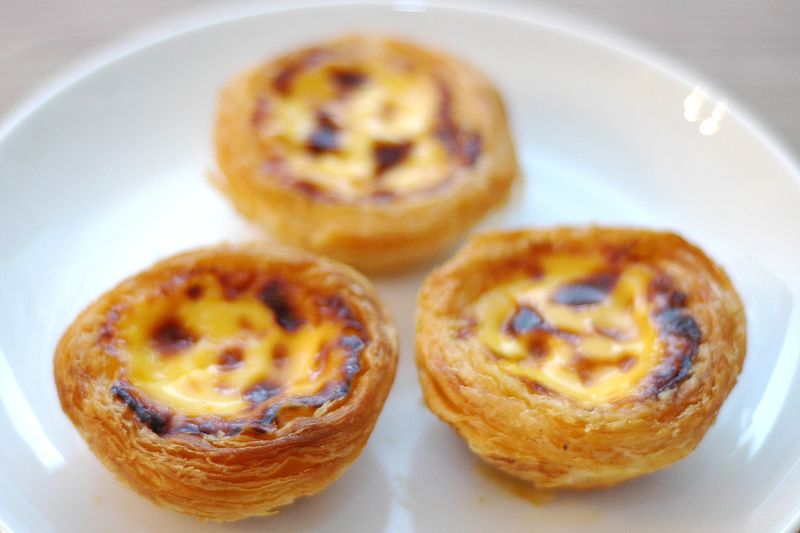 Pastel de Nata (custard tart)
Sea Food
INTERESTING PLACES
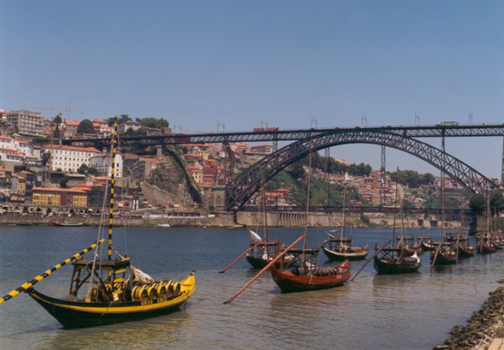 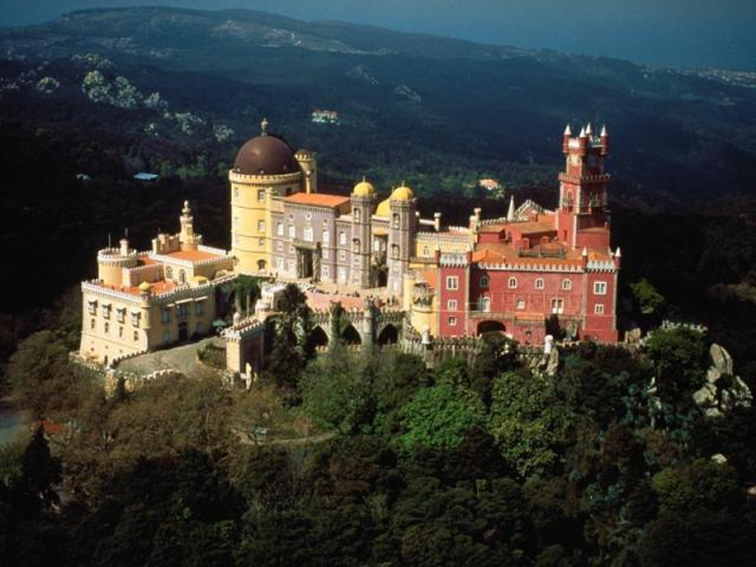 Douro River (Oporto)
National Palace (Sintra)
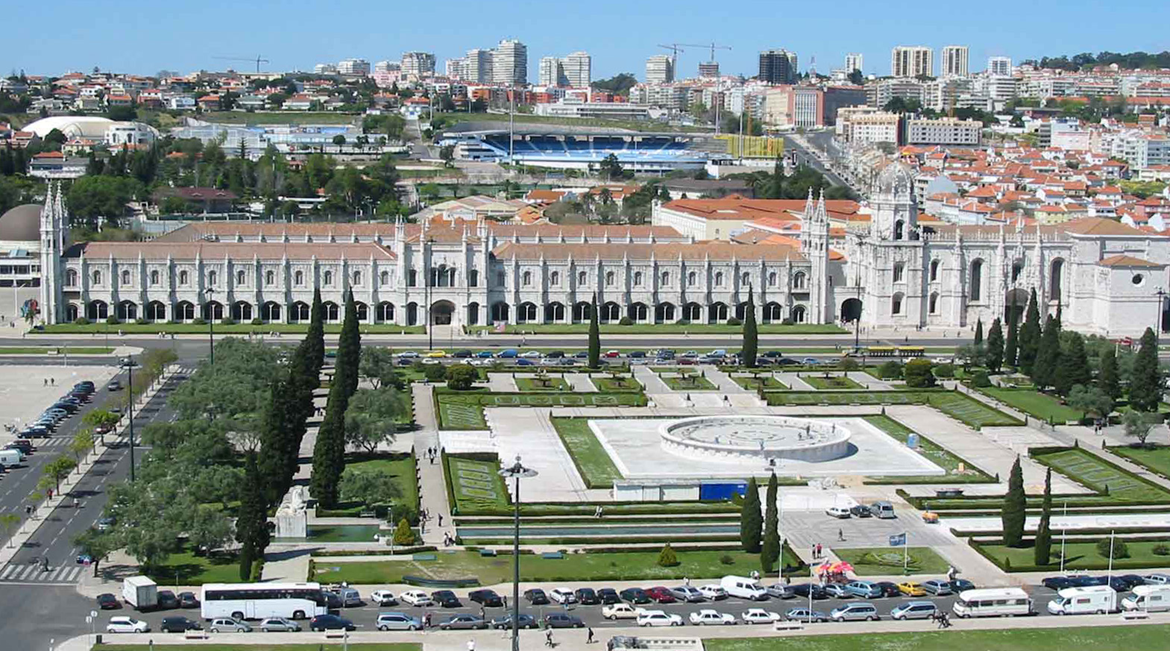 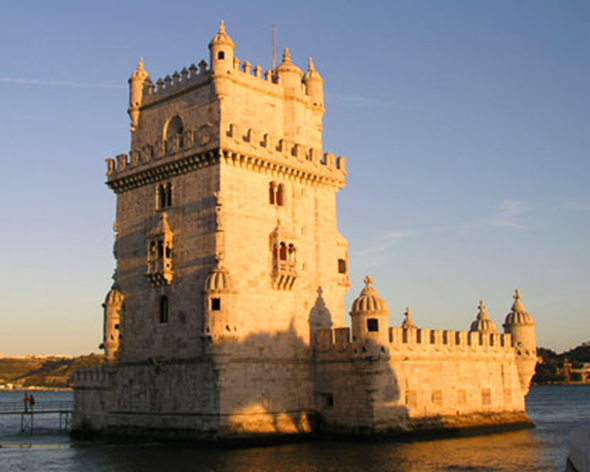 Belém Tower and  Jerónimos Monastery (Lisbon)
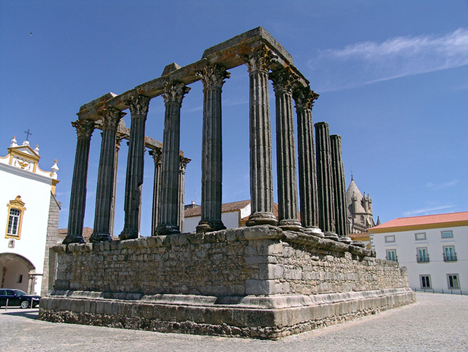 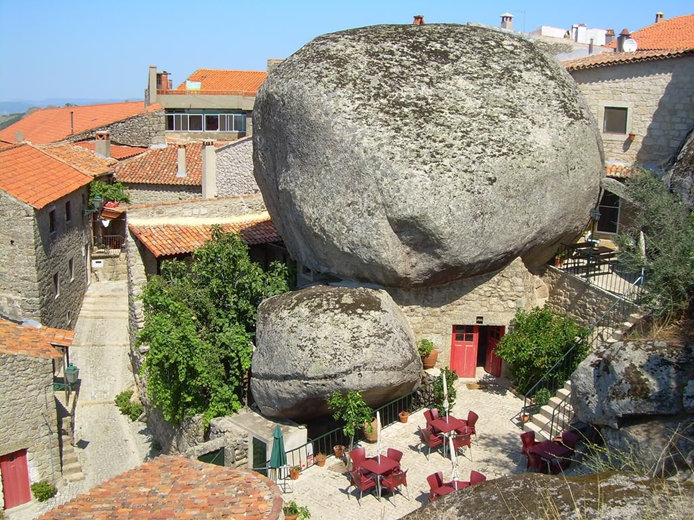 Temple of Diana (Évora)
Monsanto Village
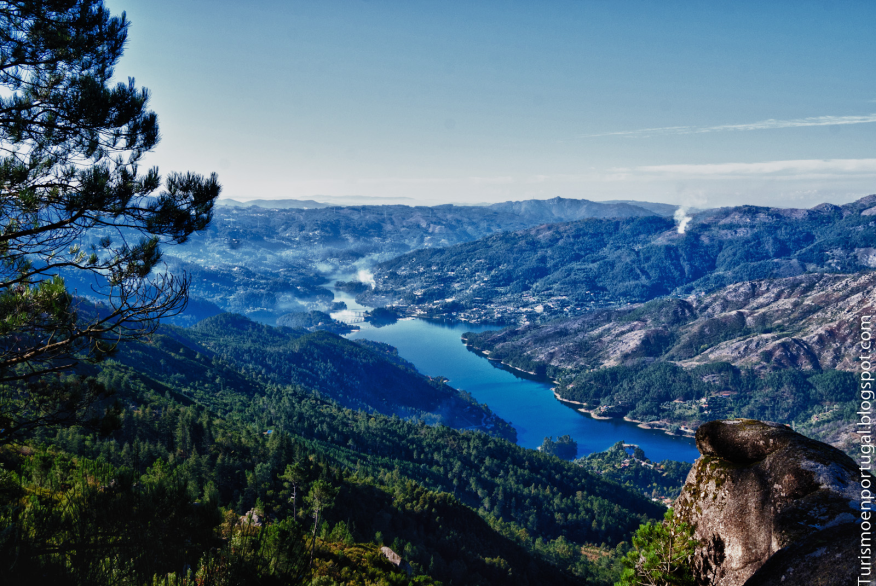 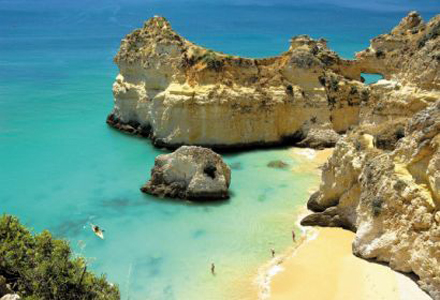 Peneda-Gerês National Park
Beaches
SPORT
Football is the most popular sport in Portugal. 
The legendary Eusébio is still a major symbol of 
Portuguese football history. 

FIFA World Player of the Year winners 
Luís Figo and Cristiano Ronaldo who won 
the fifa "ballon d'Or" for 2013, are among the 
numerous examples of other 
world-class football 
players born in Portugal.
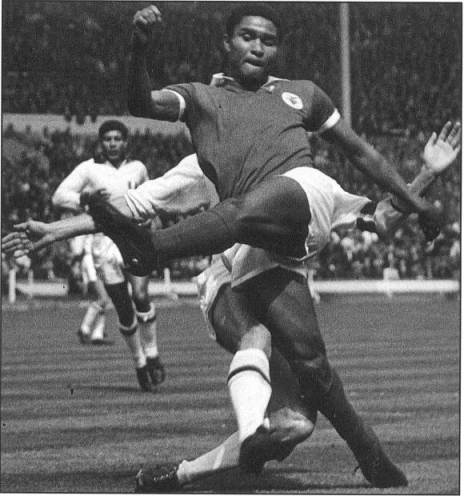 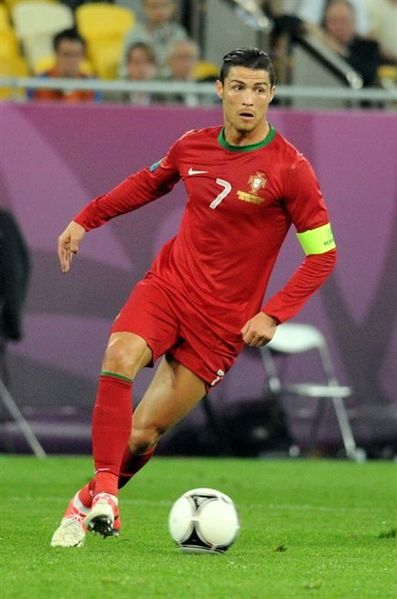 Eusébio da Silva Ferreira
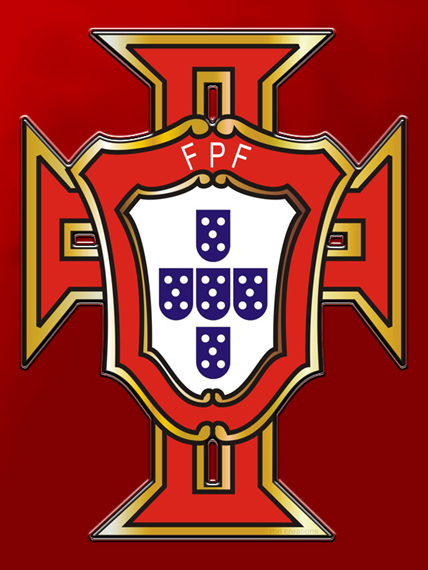 Cristiano Ronaldo, 
captain of the Portugal national football team.
The main national team finished second in Euro 2004 (held in Portugal), 
reached the third place in the 1966 FIFA World Cup, and reached the fourth
 place in the 2006 FIFA World Cup, their best results in major competitions 
to date.

Portugal's home stadium is the National Stadium and their head coach 
is Paulo Bento.
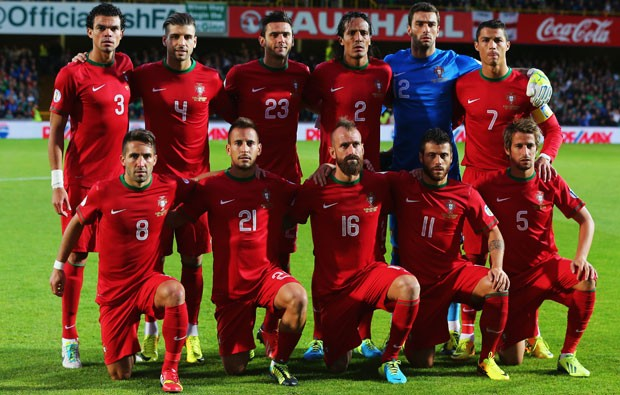 Good luck!